TOÁN 1
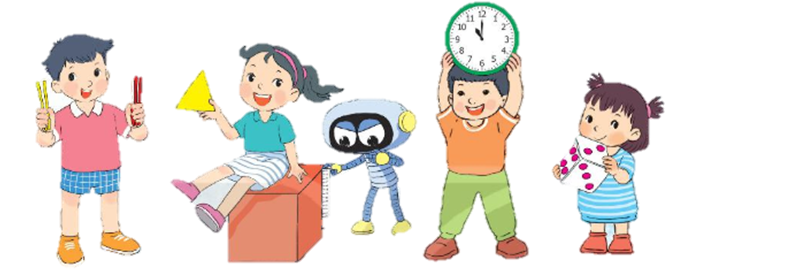 Khởi động
Bài 15
VỊ TRÍ, ĐỊNH HƯỚNG
TRONG KHÔNG GIAN
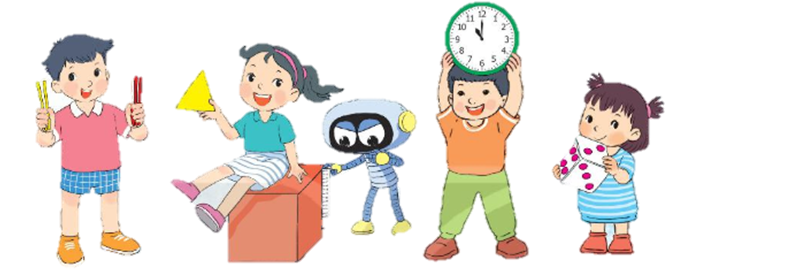 Sách Toán_trang 96
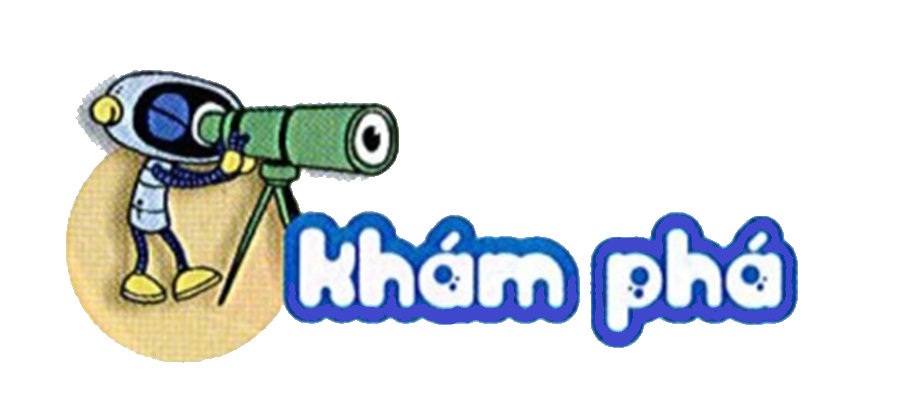 Trước – sau, ở giữa
?
?
?
- Thỏ nâu ở trước thỏ khoang..
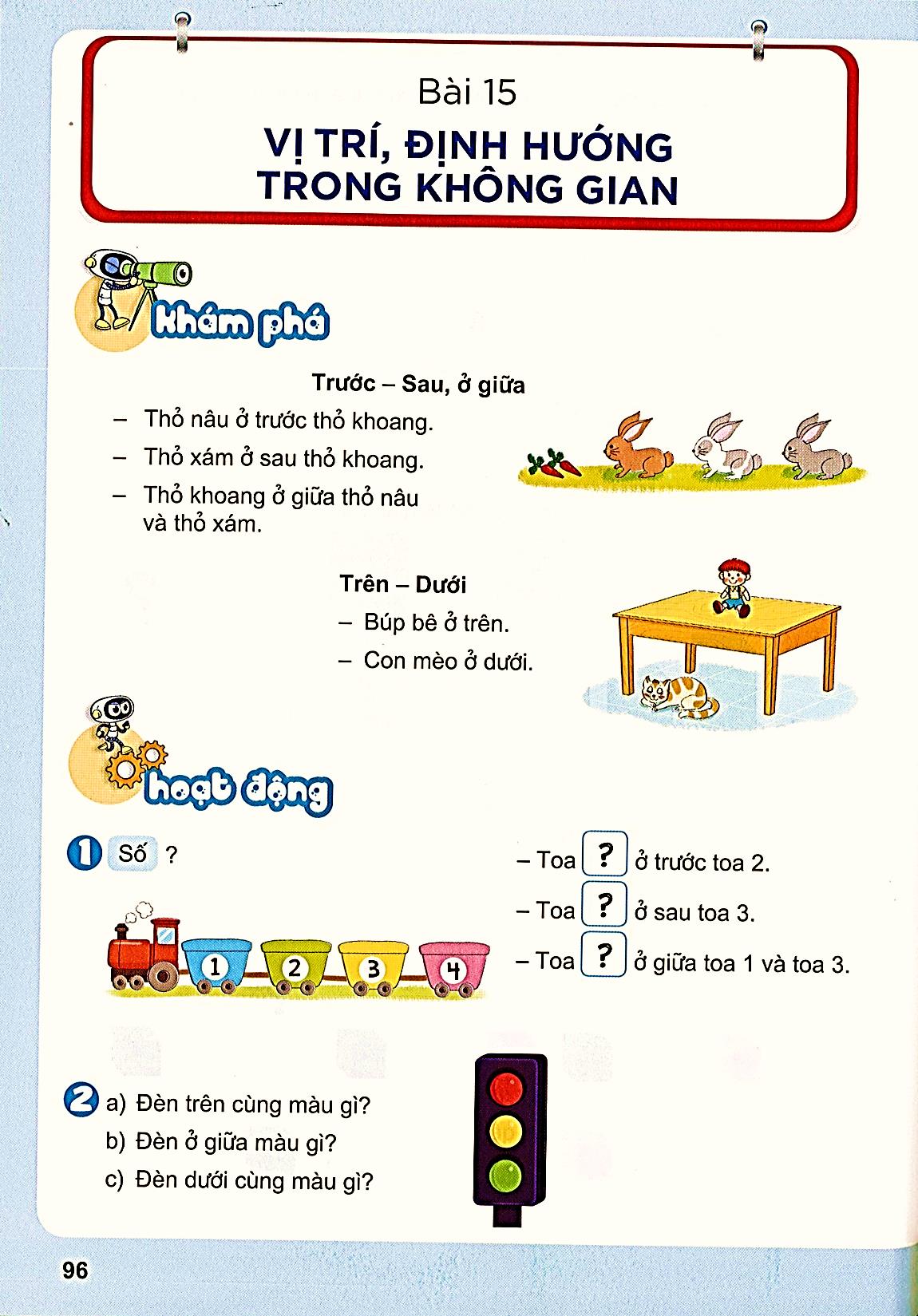 - Thỏ xám ở sau thỏ khoang.
- Thỏ khoang ở giữa thỏ nâu 
và thỏ xám.
?
Trên – dưới
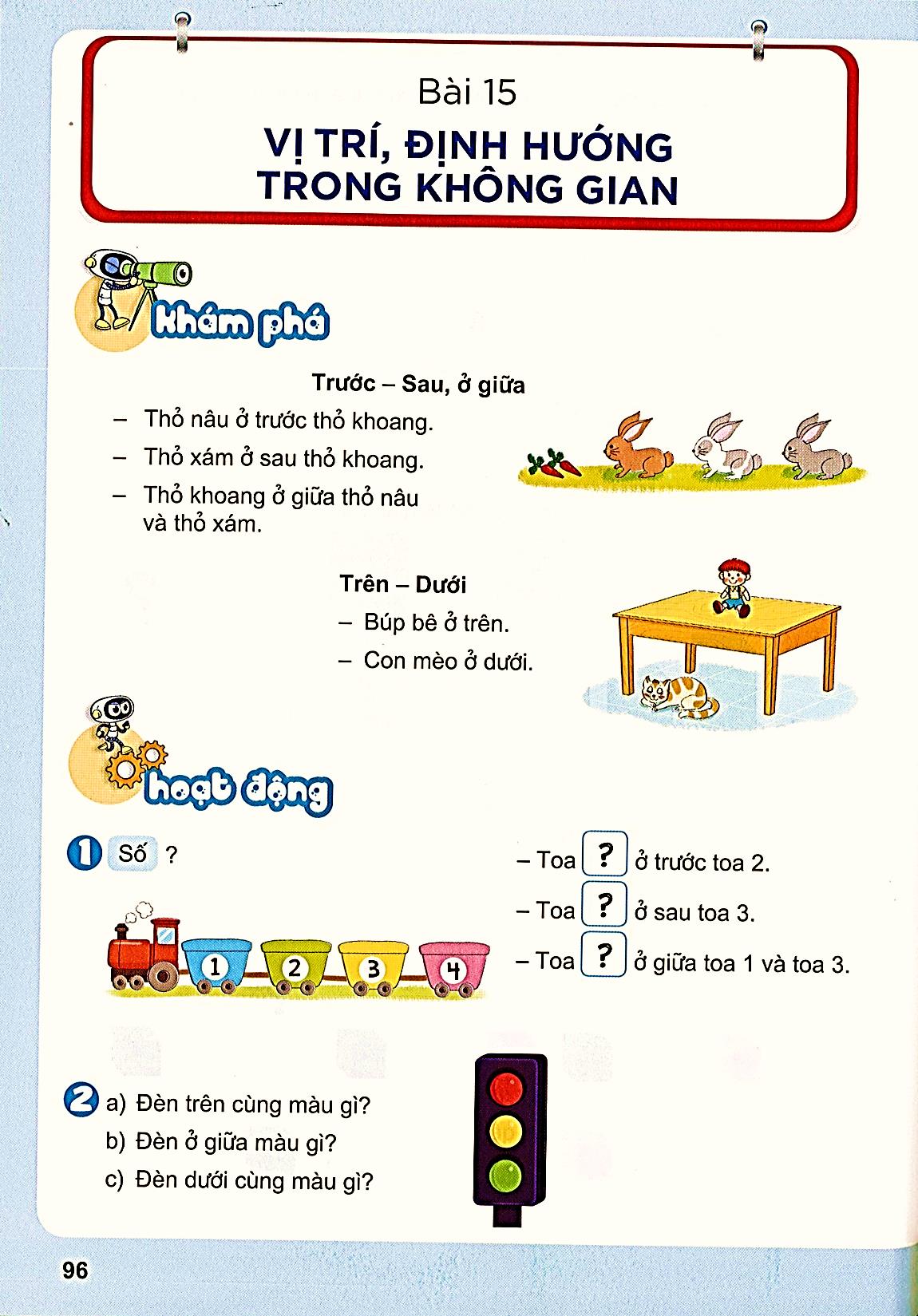 - Búp bê ở trên.
- Con mèo ở dưới.
?
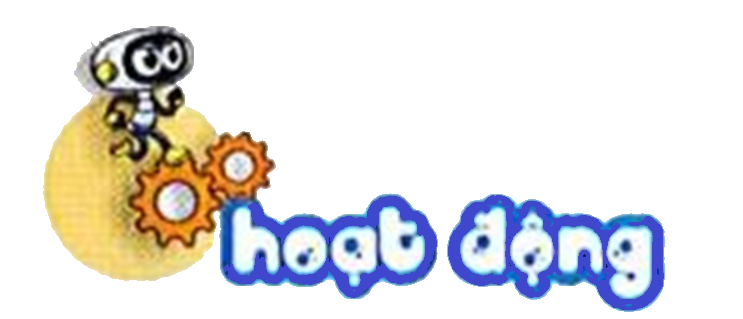 1
Số?
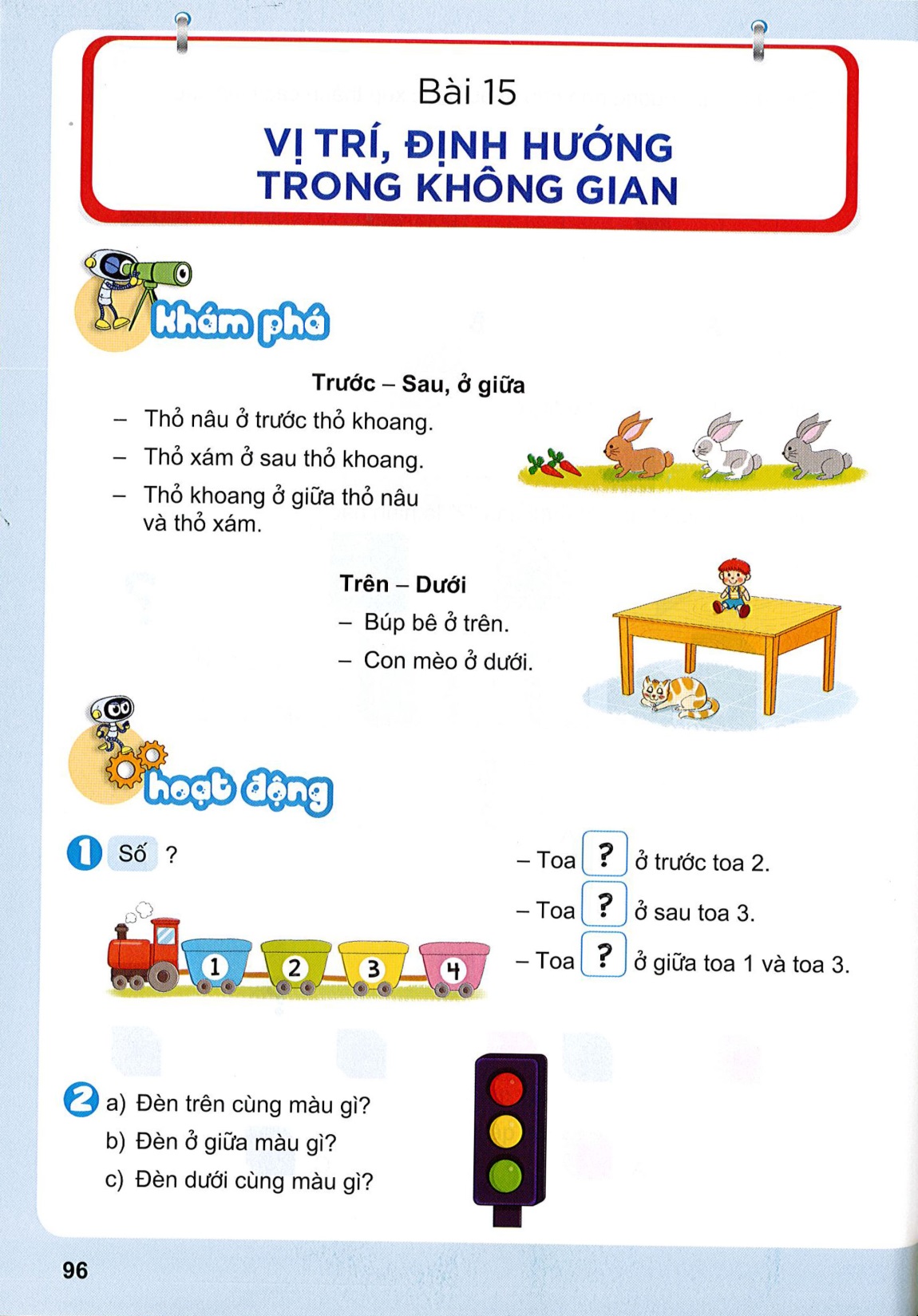 ?
1
- Toa 	  ở trước toa 2.
?
4
- Toa 	  ở sau toa 3.
2
?
- Toa 	  ở giữa toa 1 và toa 3.
2
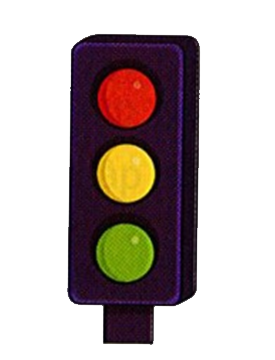 Đèn trên cùng màu gì?
b) Đèn ở giữa màu gì?
c) Đèn dưới cùng màu gì?
Củng cố
[Speaker Notes: GV tự tổ chức chơi để kiểm tra xem HS có đủ đồ dùng chưa, giúp HS nhớ được các đồ dùng học tập]
Dặn dò